RESTOREREBUILDRENEW
welcome
we are glad to
Have you with us
IN 2022
WHEELER
CHURCH
OF
CHRIST
Songs of Praise To God
Opening Prayer
Songs of Praise To God
RESTORE
OUR
FOUNDATIONS
JANUARY - APRIL
“Like Father, Like Son”
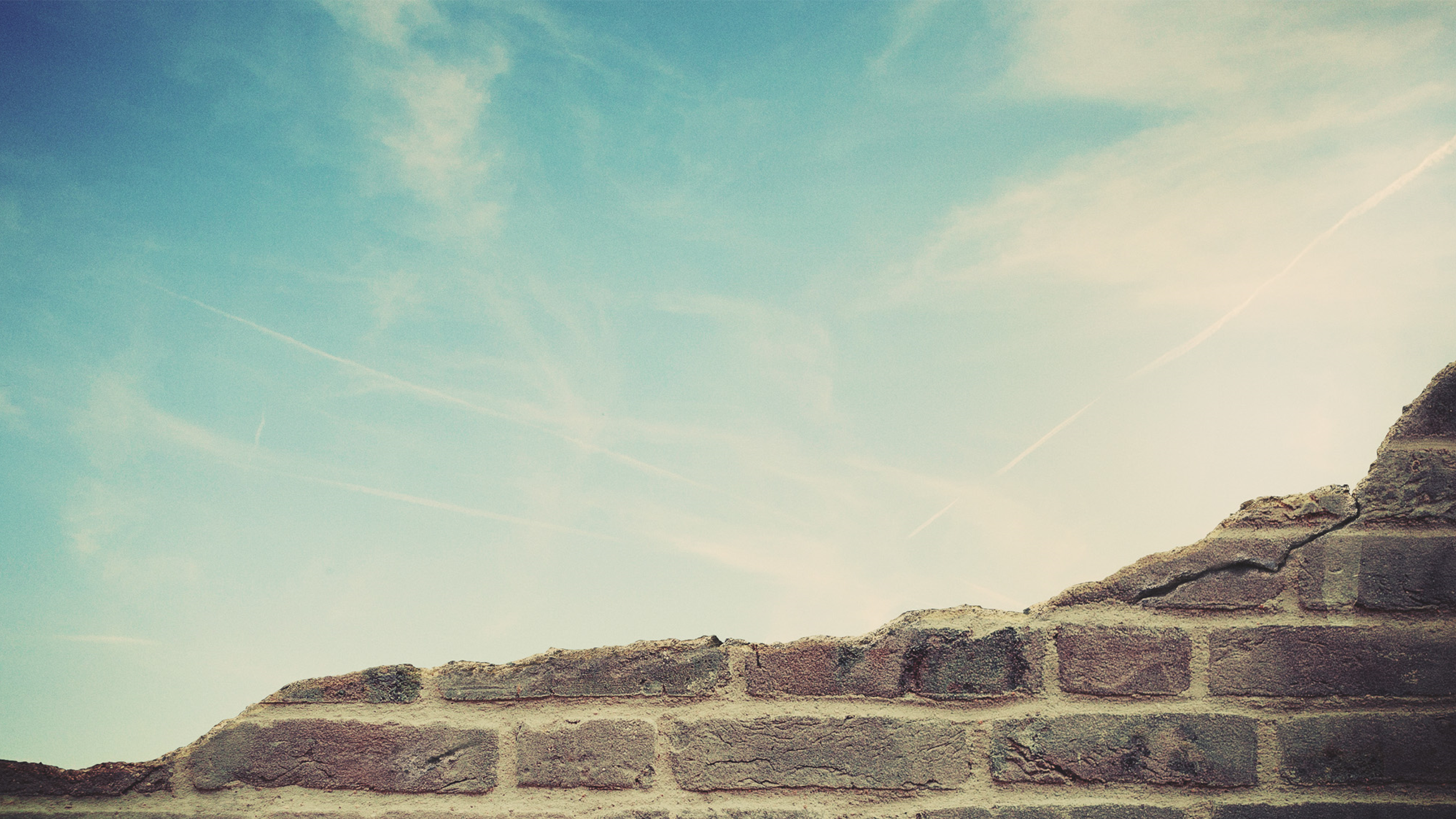 “Like Father, Like Son”
2 Latin Phrases:
“pater, talis filius” = “as the father, so the son”
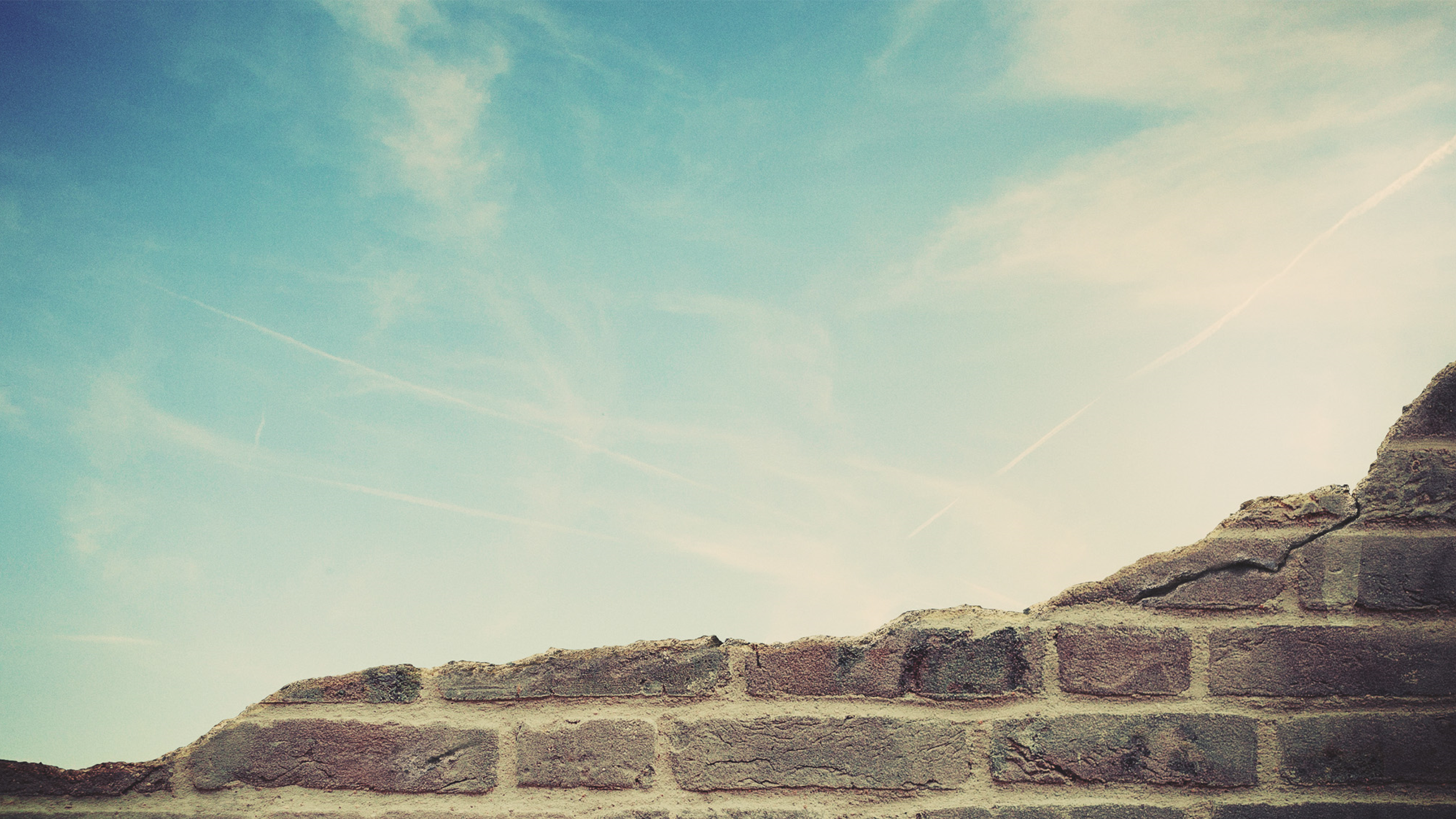 “Like Father, Like Son”
2 Latin Phrases:
“pater, talis filius” = “as the father, so the son”
“patris est filius” = he is his father’s son”
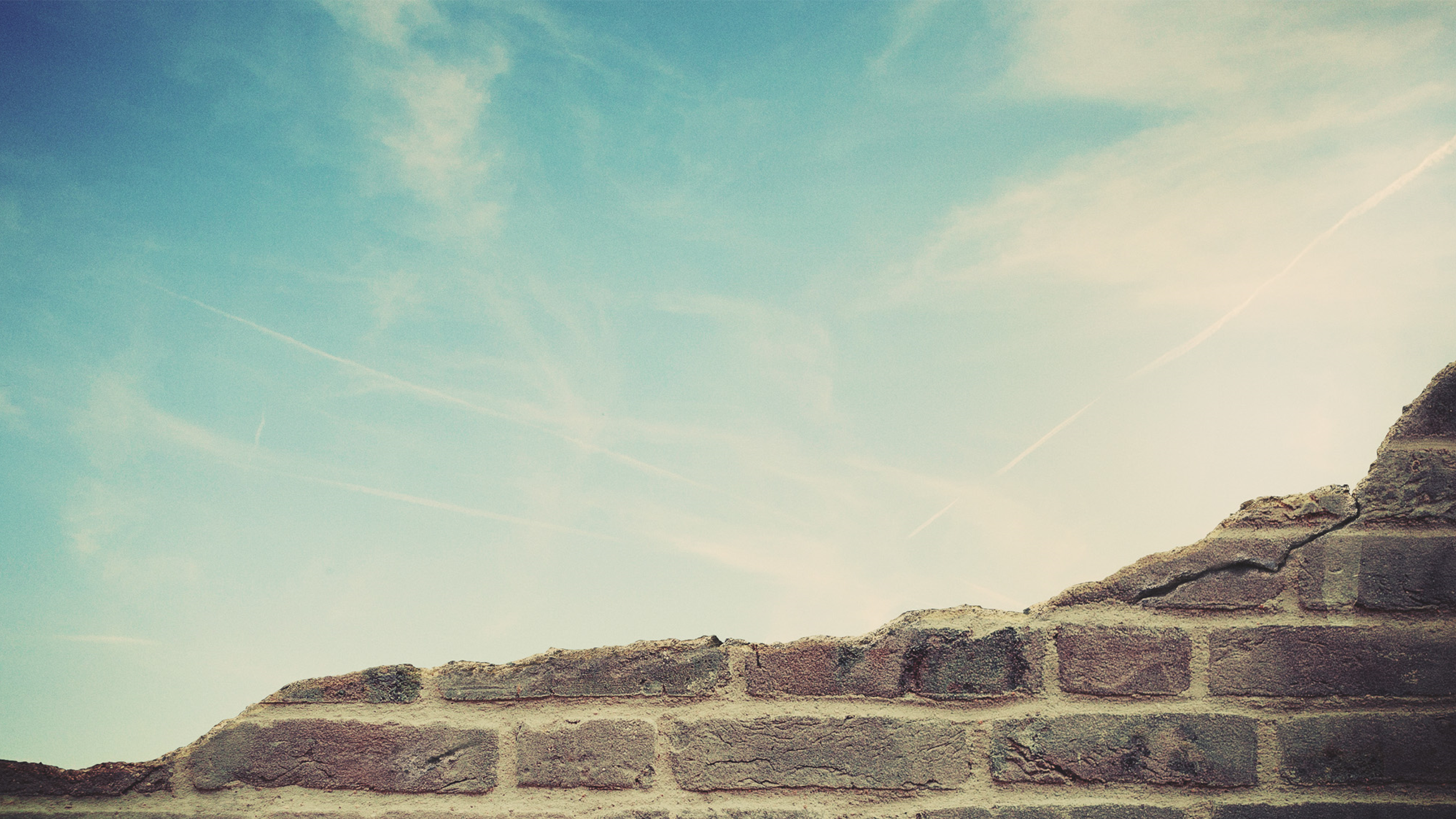 “Like Father, Like Son”
Ezekiel 16:44
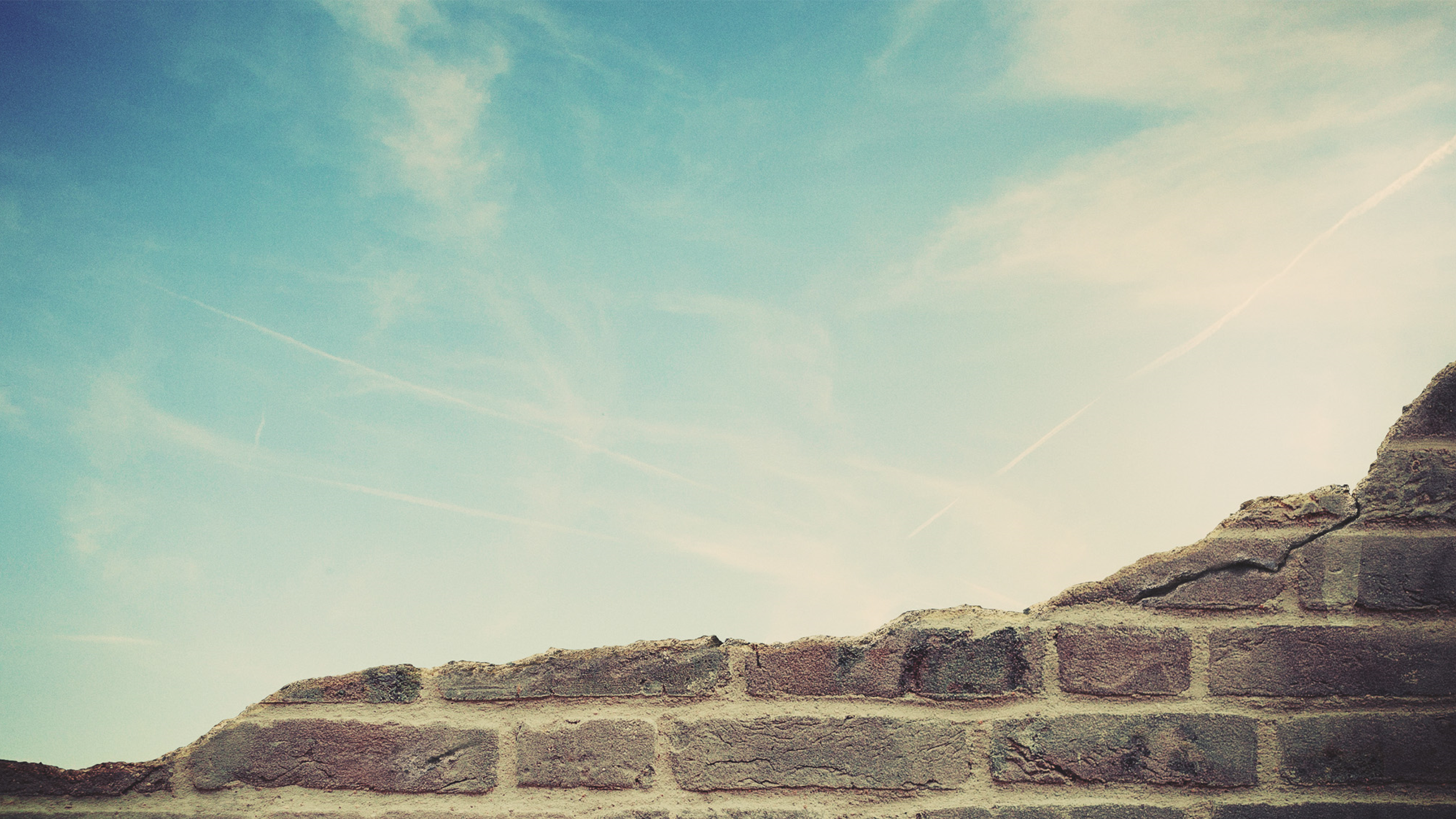 “Like Father, Like Son”
Ezekiel 16:44
“Like Mother, Like Daughter”
Prov. 22:6
“Like Father, Like Son”
Genesis Ch. 26
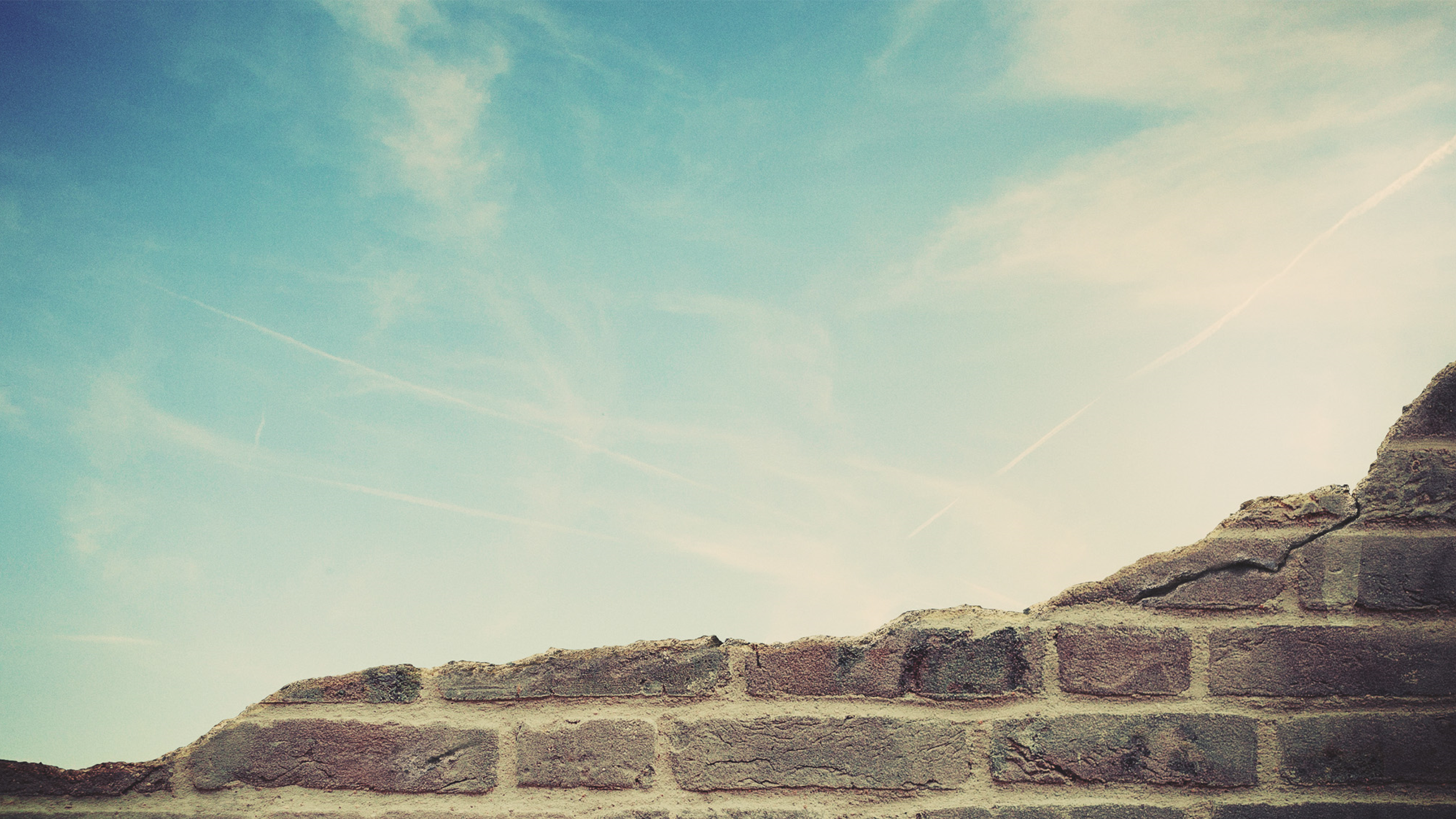 The Life Of Isaac
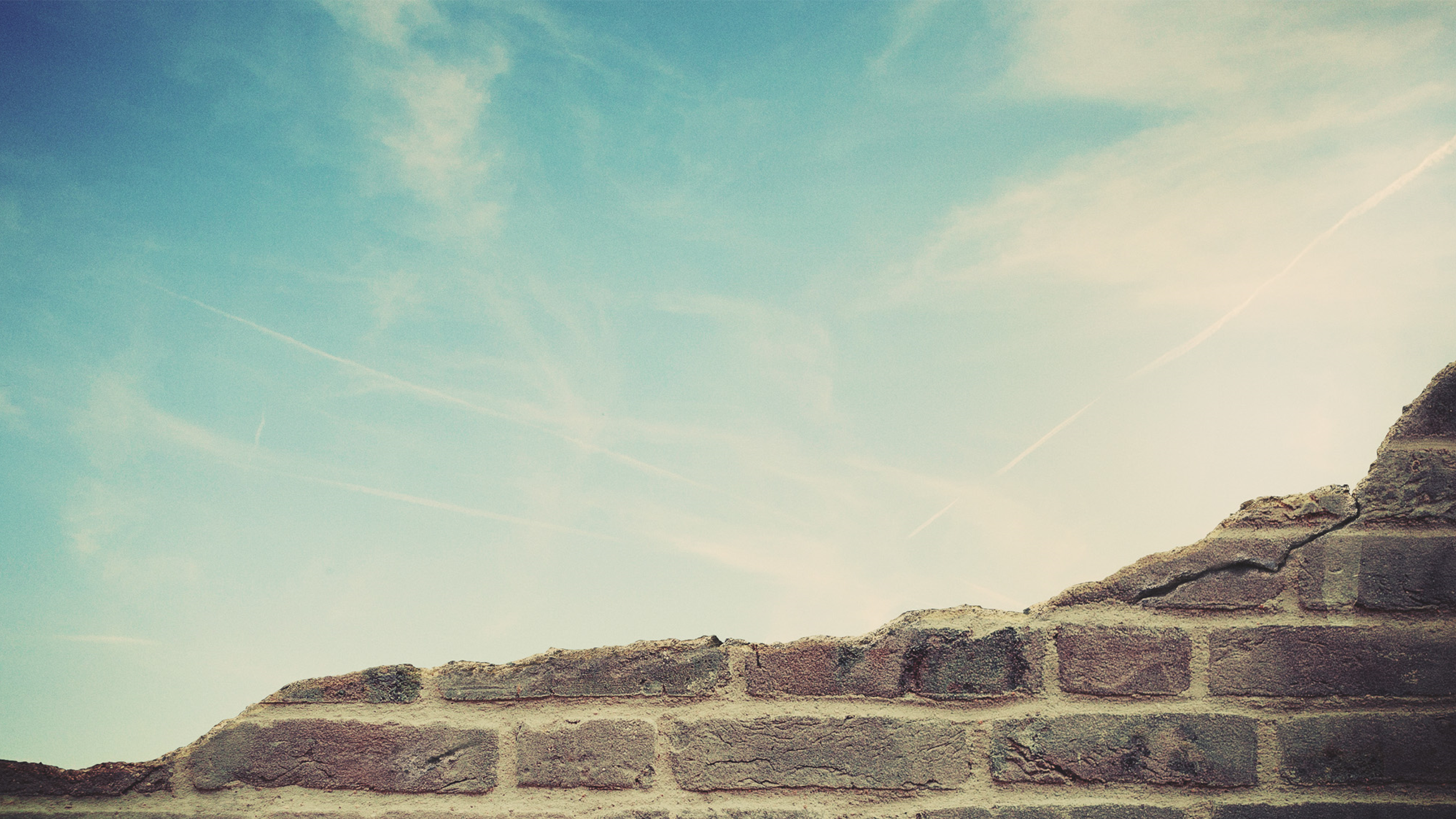 The Life Of Isaac
Ch. 21 – Isaac is Born
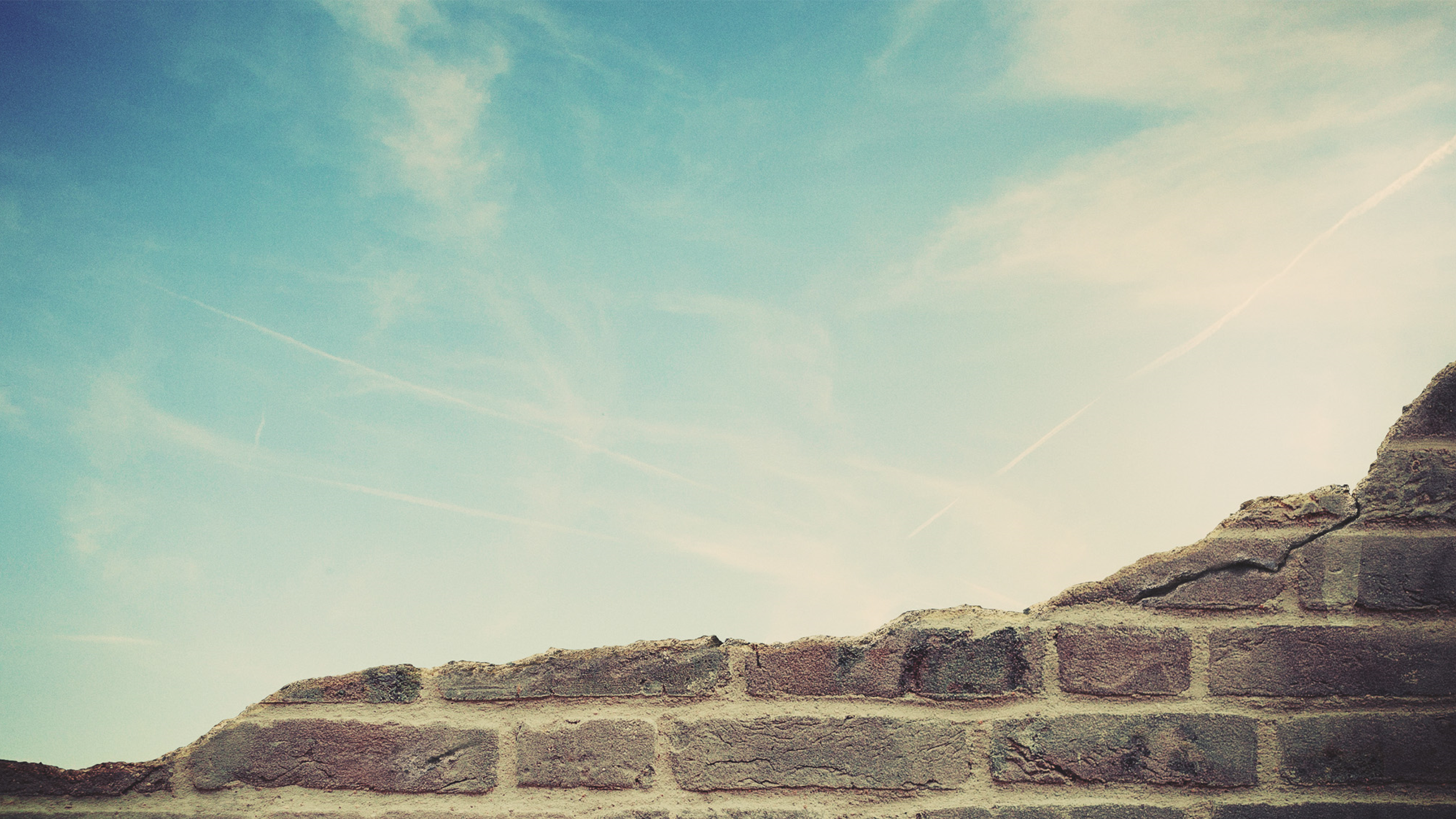 The Life Of Isaac
Ch. 21 – Isaac is Born
Ch. 22 – Isaac is sacrificed
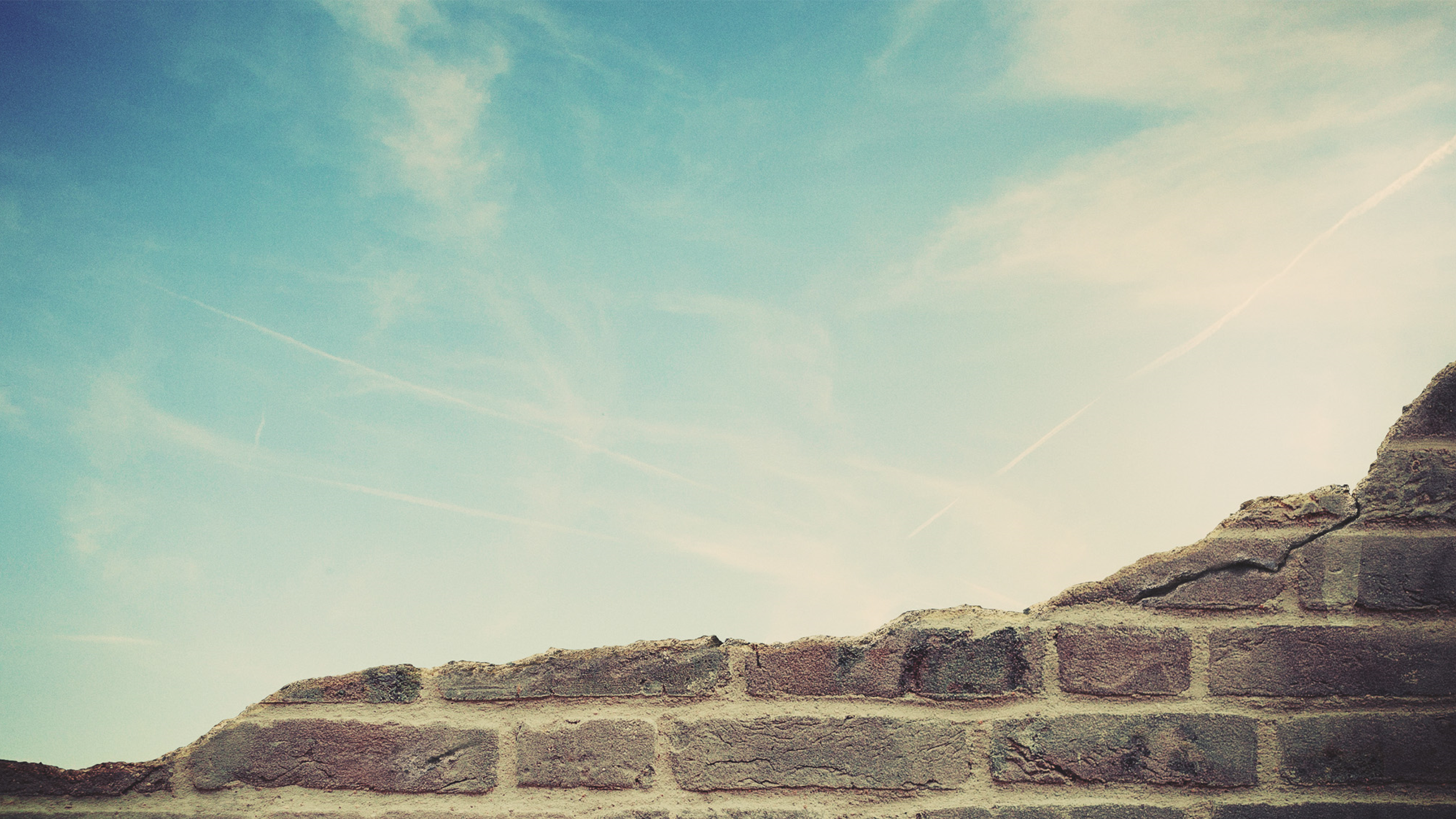 The Life Of Isaac
Ch. 21 – Isaac is Born
Ch. 22 – Isaac is sacrificed
Ch. 23 – Isaac’s Mother Dies
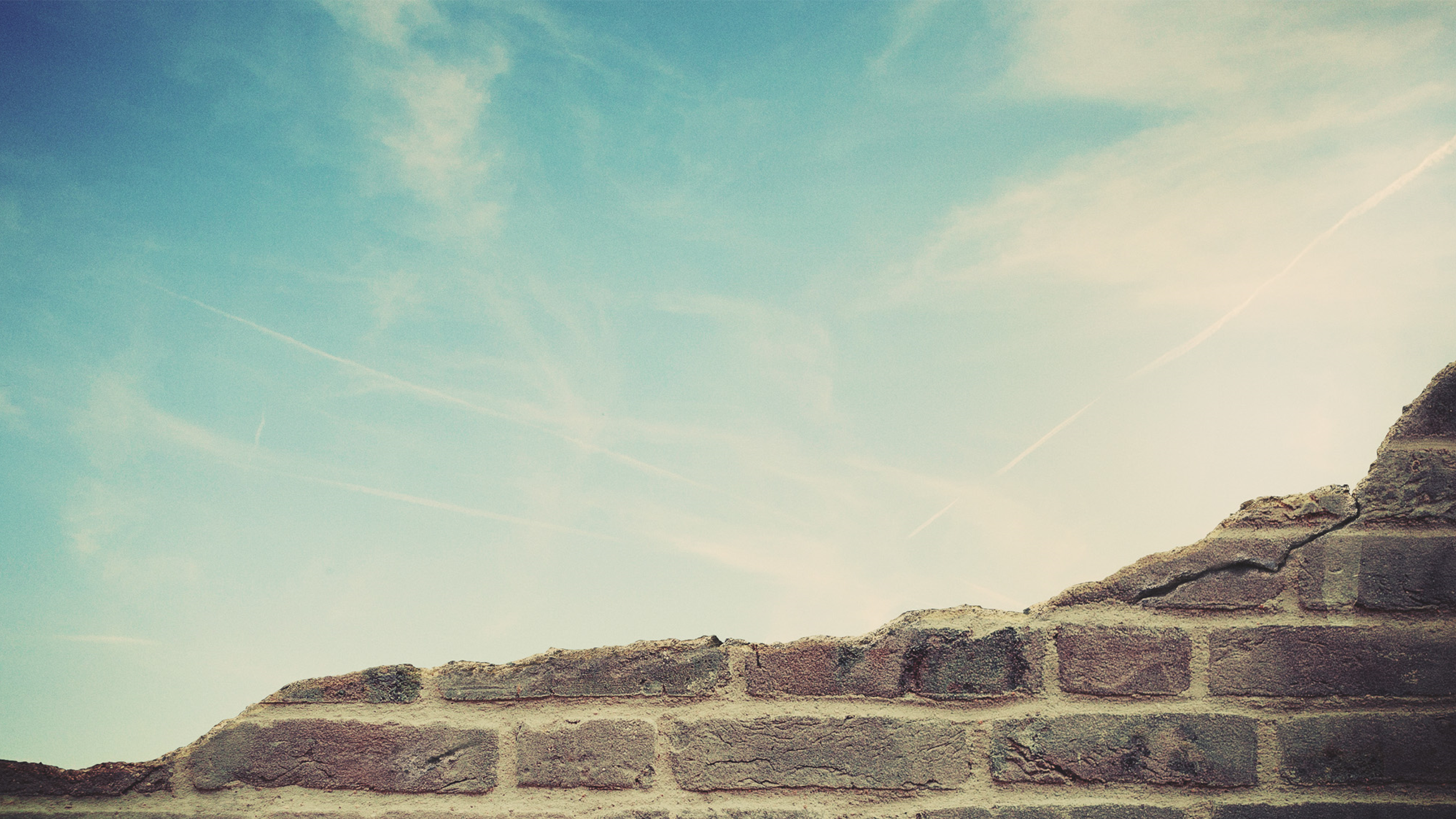 The Life Of Isaac
Ch. 21 – Isaac is Born
Ch. 22 – Isaac is sacrificed
Ch. 23 – Isaac’s Mother Dies
Ch. 24 – Isaac finds a wife
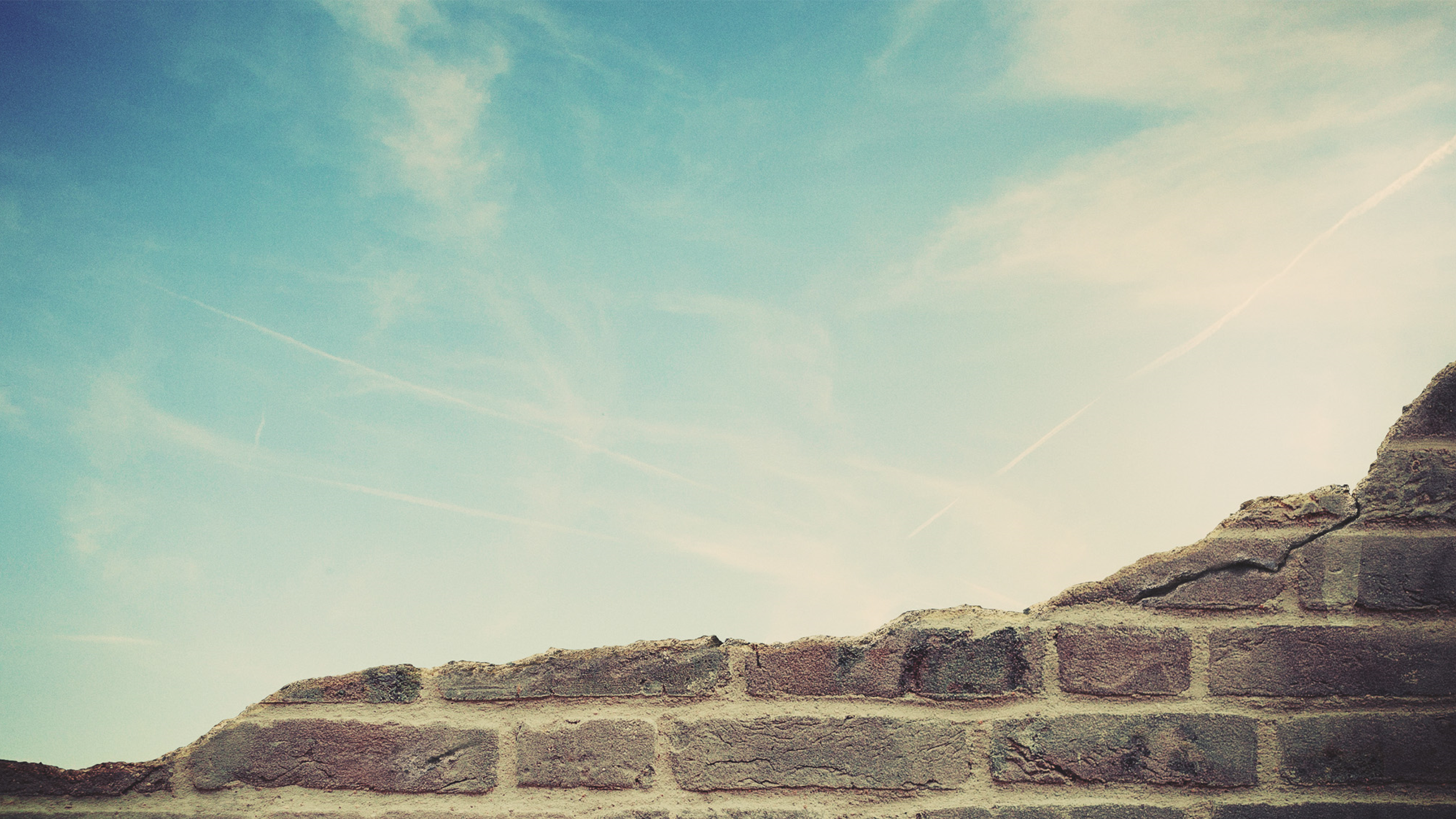 The Life Of Isaac
Ch. 21 – Isaac is Born
Ch. 22 – Isaac is sacrificed
Ch. 23 – Isaac’s Mother Dies
Ch. 24 – Isaac finds a wife
Ch. 25 – Isaac’s Father Dies & Sons Are Born
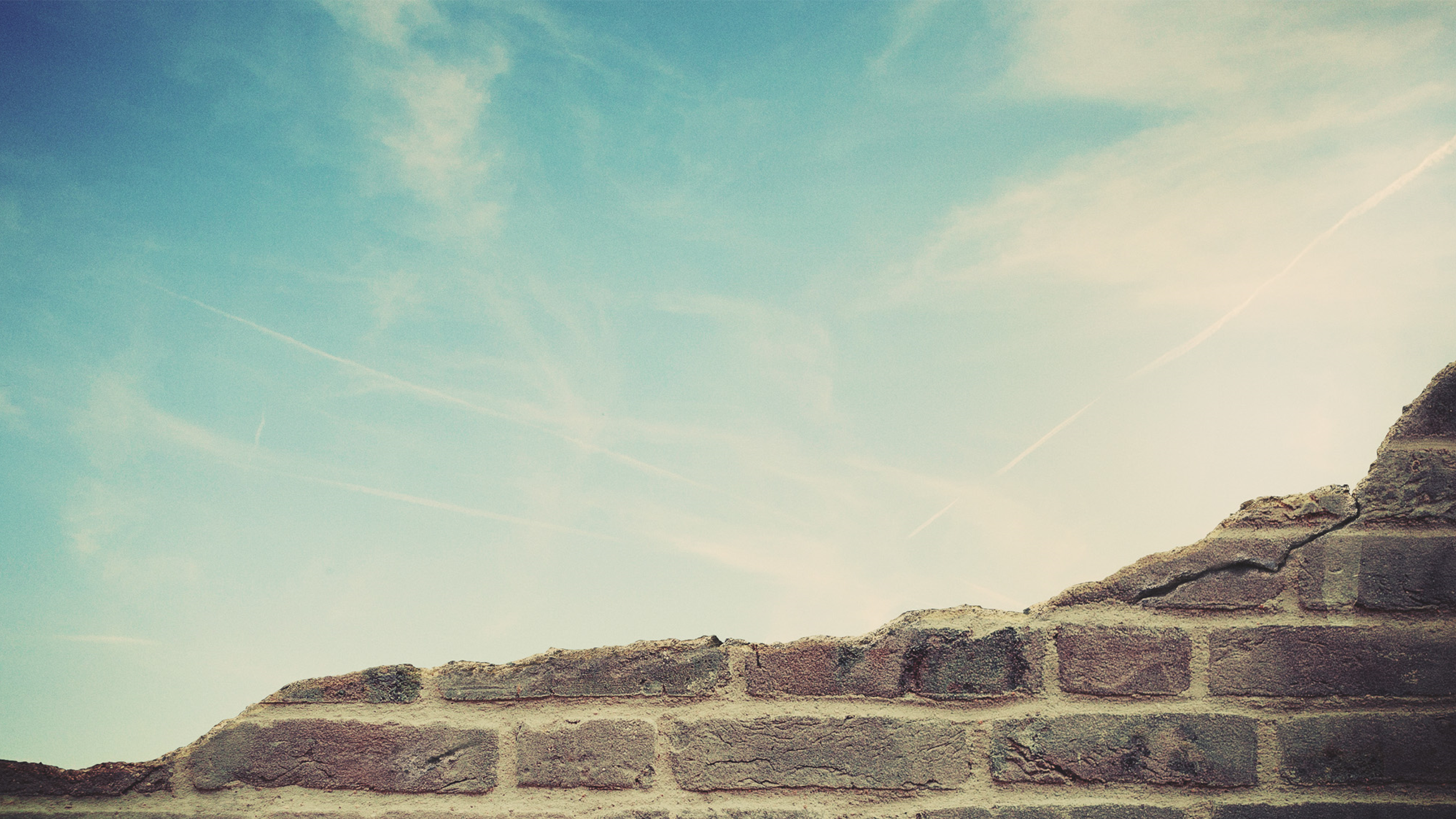 The Life Of Isaac
Ch. 26 – Isaac In Canaan
Deprived by the Land (v. 1)
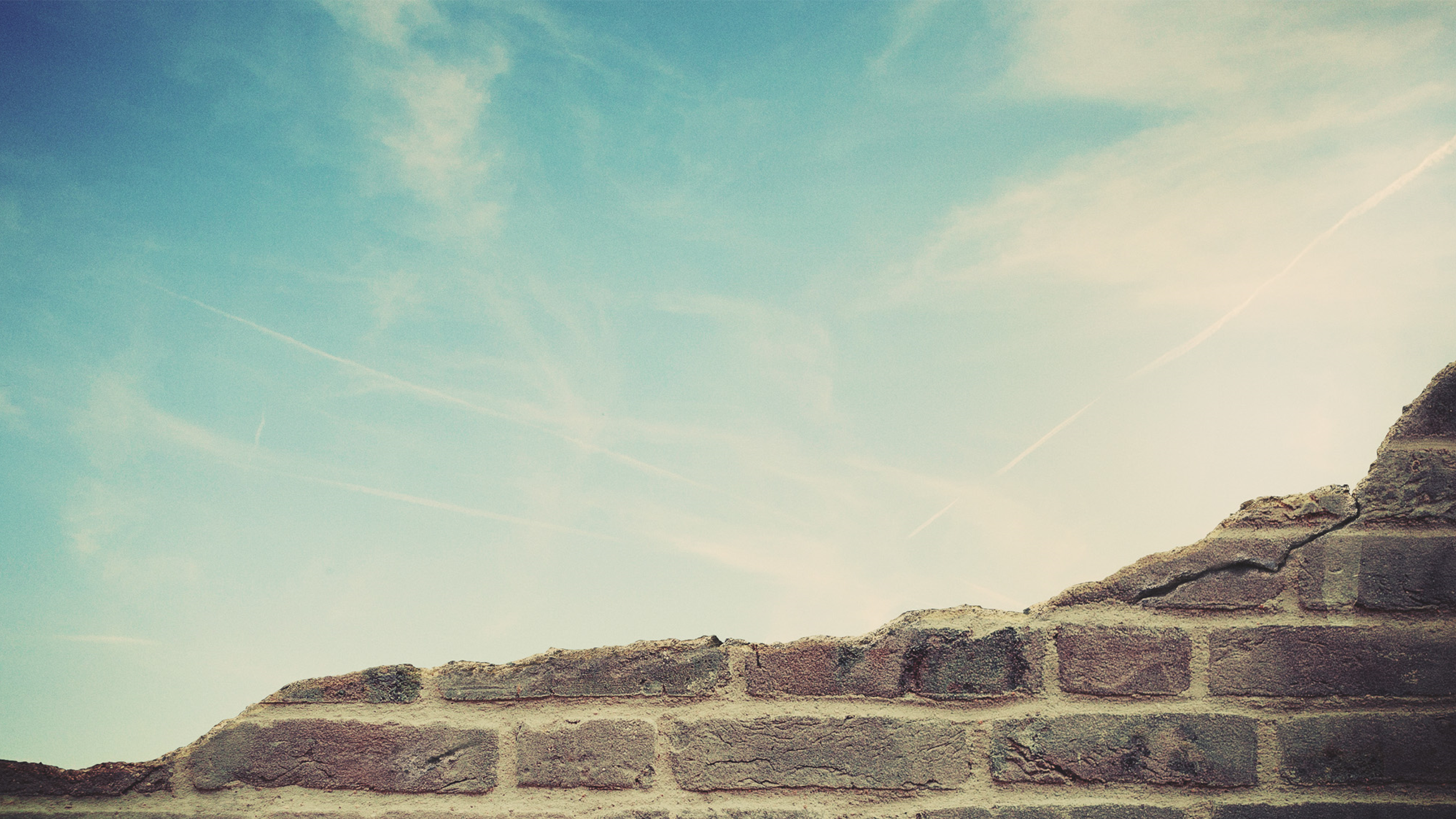 The Life Of Isaac
Ch. 26 – Isaac In Canaan
Deprived by the Land (v. 1)
Directed by God (v. 2-5)
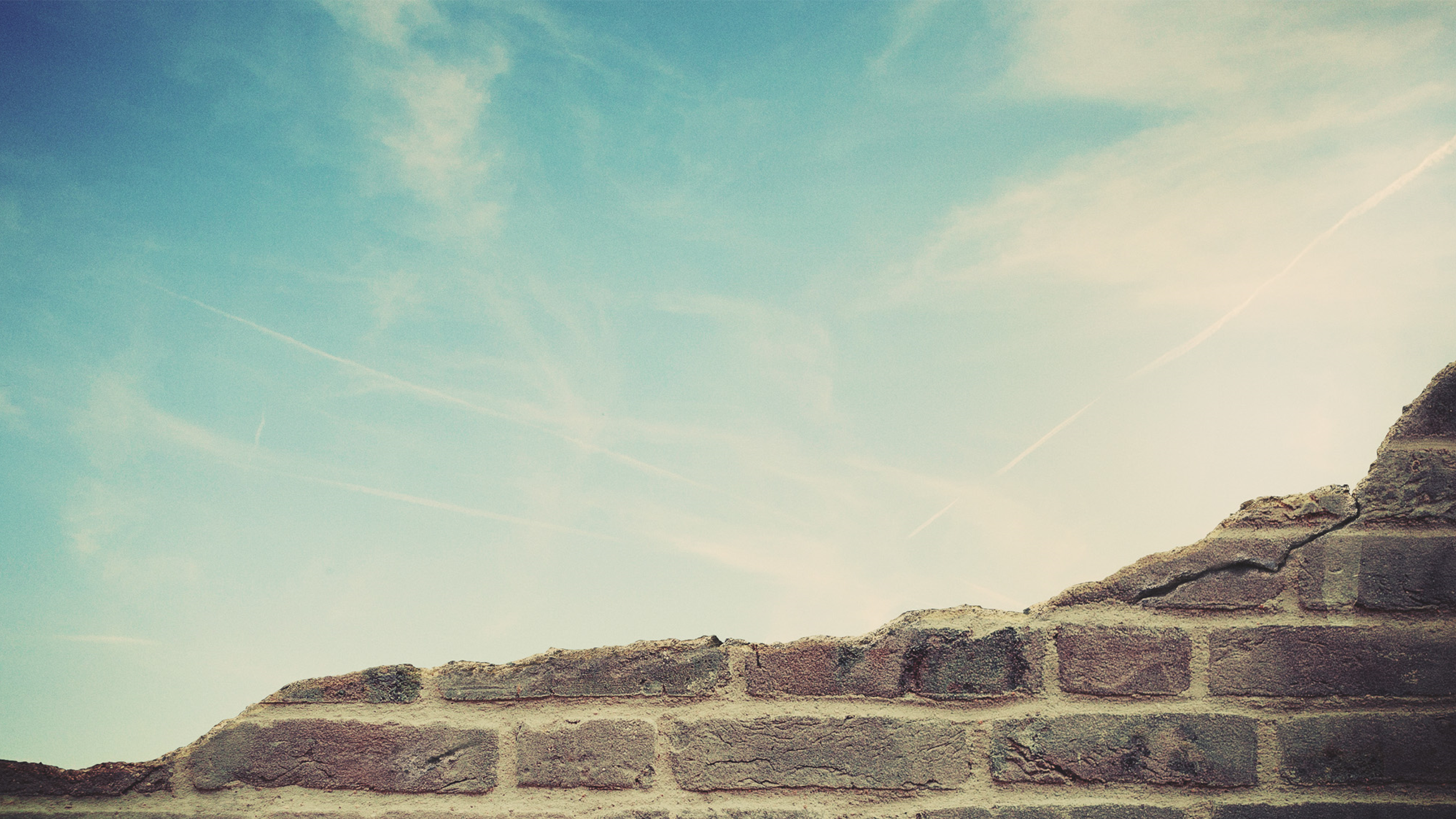 The Life Of Isaac
Ch. 26 – Isaac In Canaan
Deprived by the Land (v. 1)
Directed by God (v. 2-5)
Deceived by Isaac (v. v. 6-7)
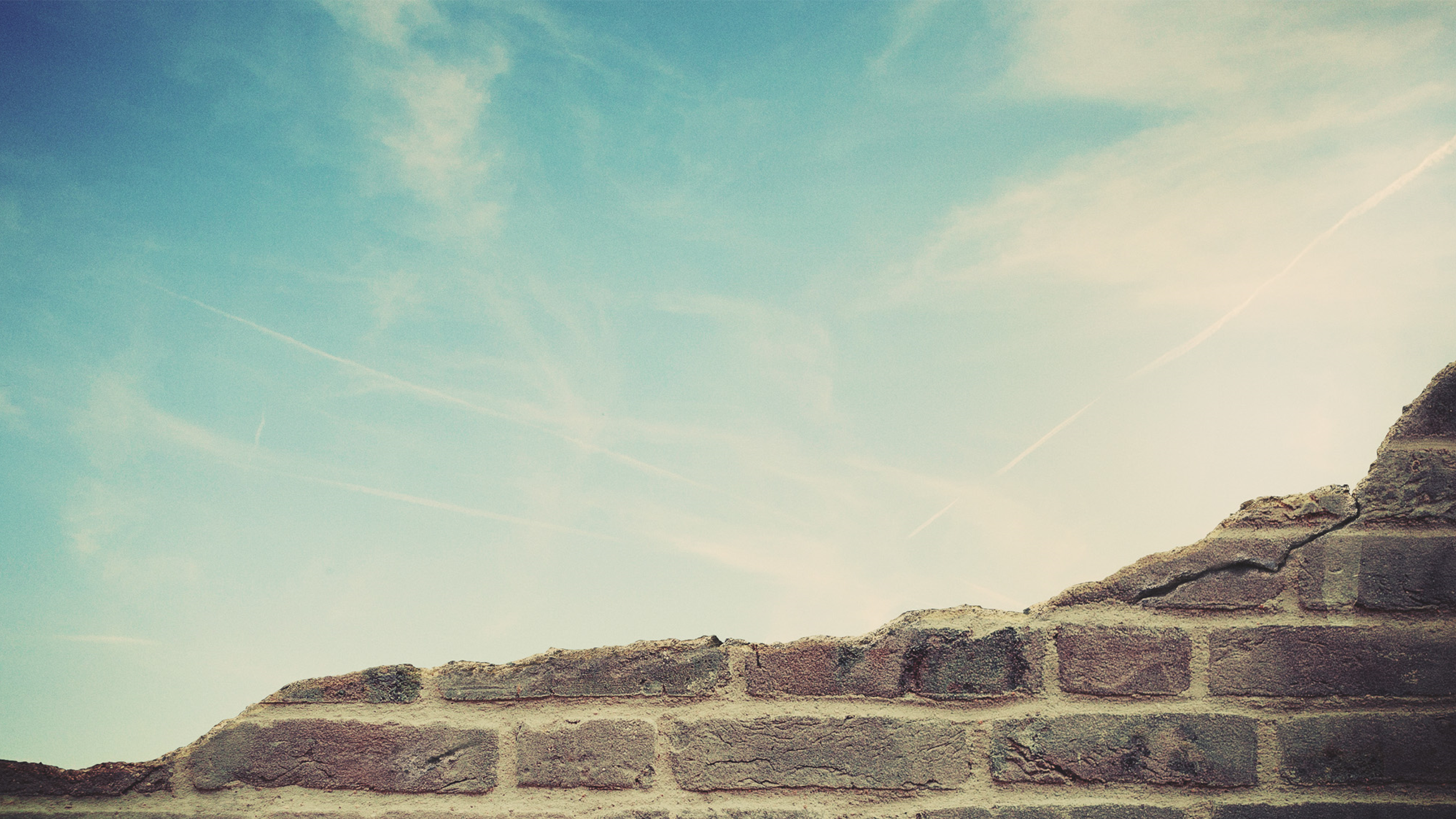 The Life Of Isaac
Ch. 26 – Isaac In Canaan
Deprived by the Land (v. 1)
Directed by God (v. 2-5)
Deceived by Isaac (v. v. 6-7)
Detected by Abimelech (v. 8-16)
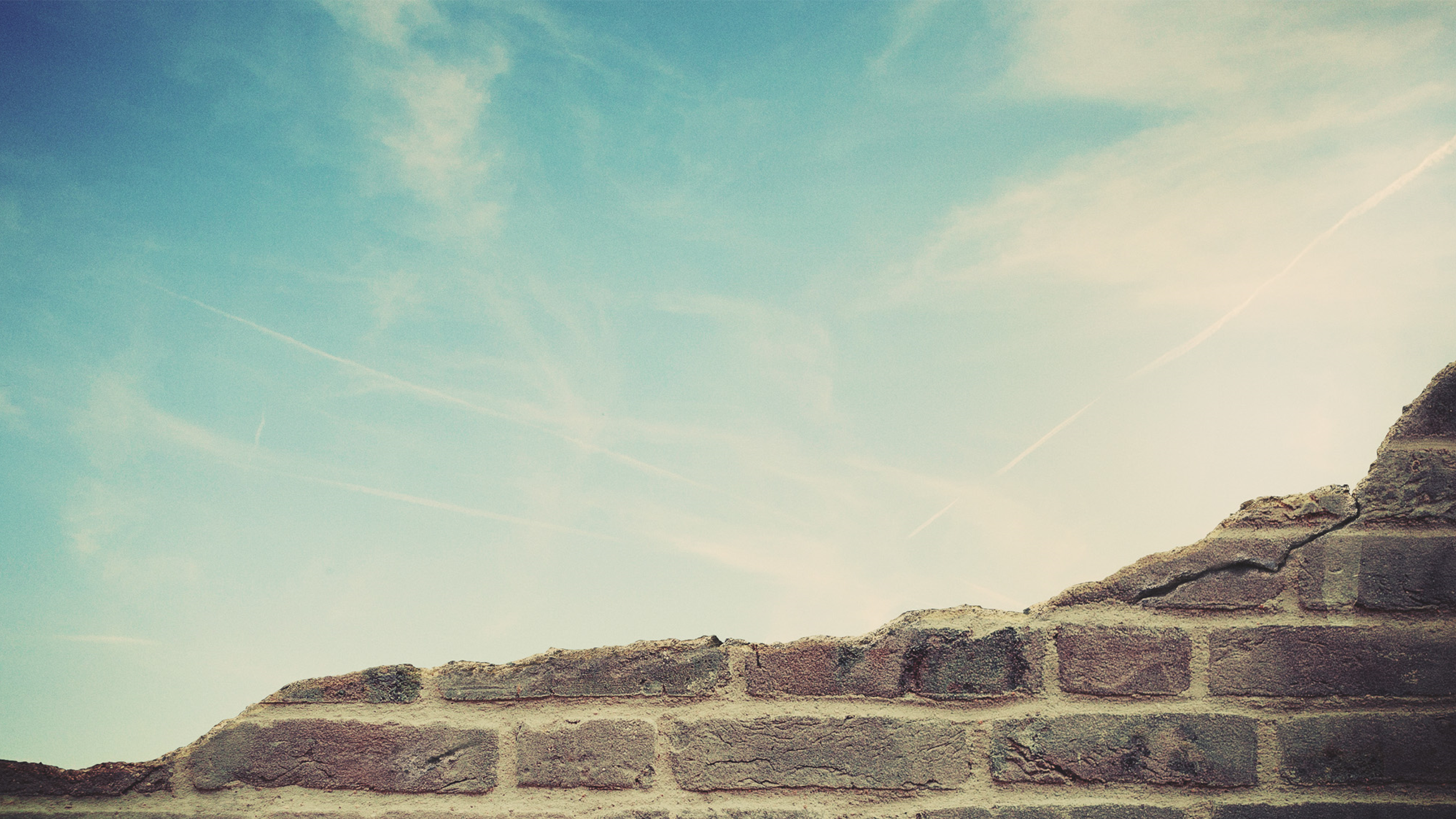 Lessons Learned:
We Train Our Children For Good or Bad
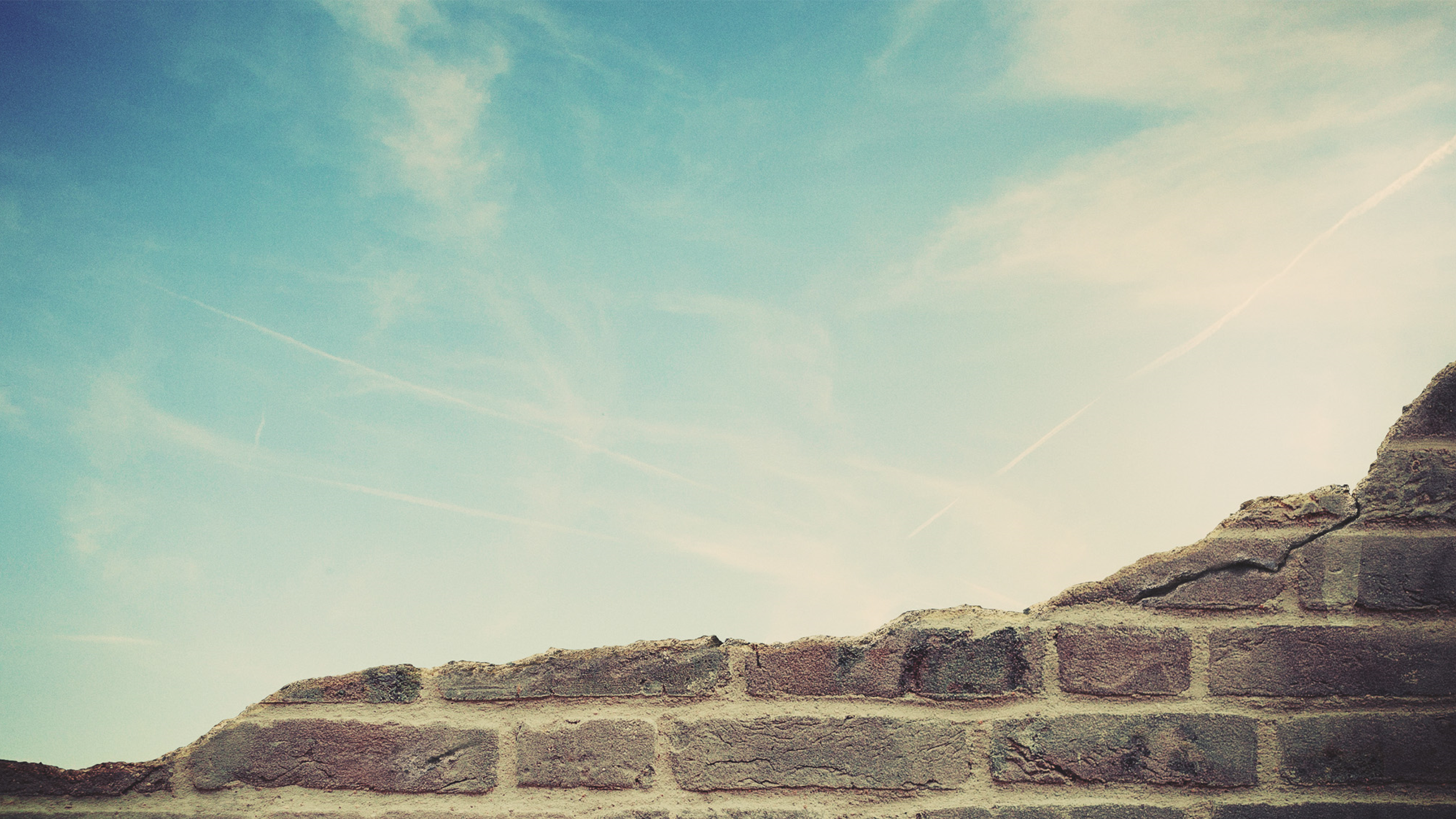 Lessons Learned:
We Train Our Children For Good or Bad
Our Children Might Follow In Our Footsteps
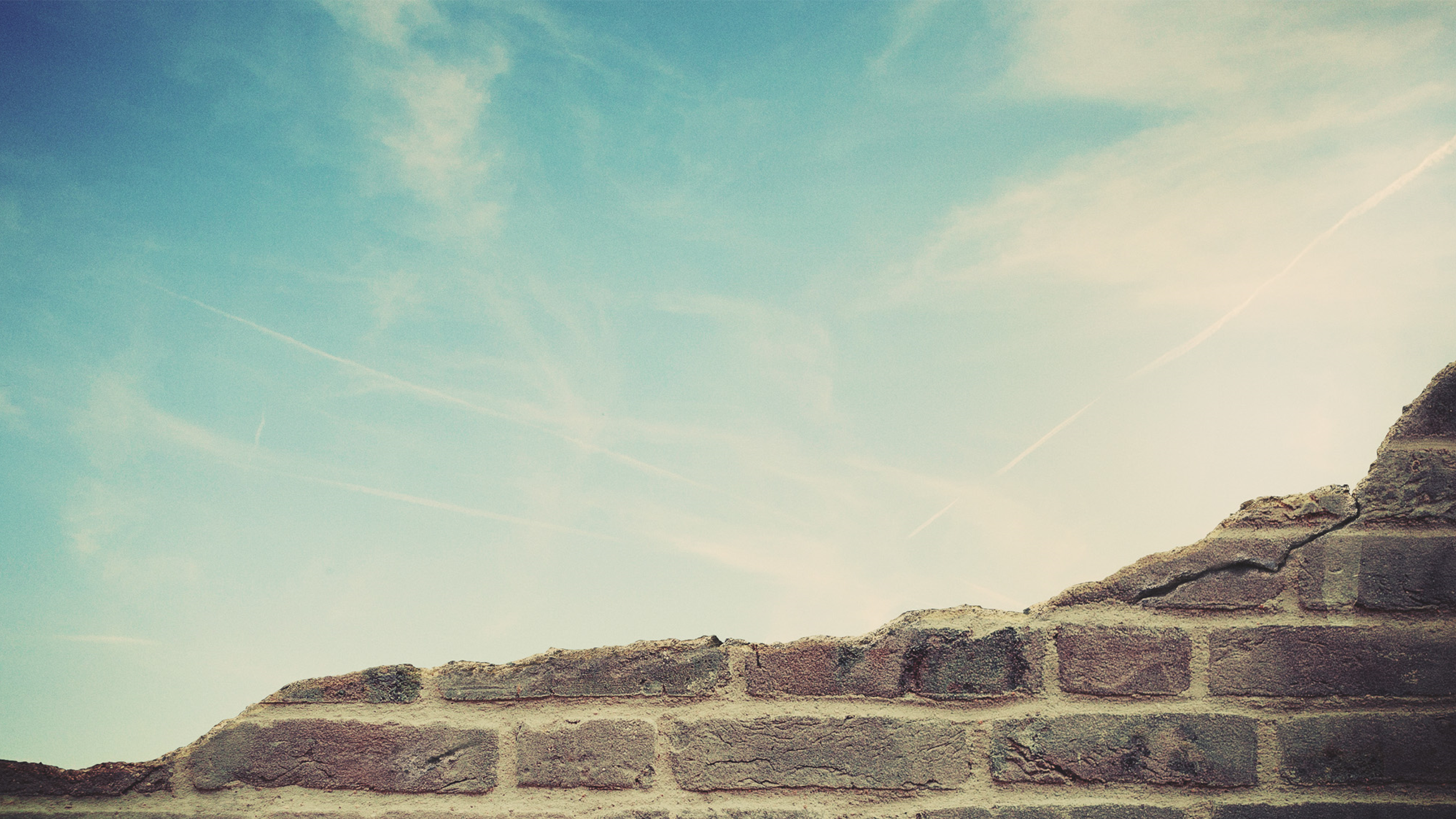 Lessons Learned:
We Train Our Children For Good or Bad
Our Children Might Follow In Our Footsteps
We Do Not Have To Repeat Our Parents Mistakes
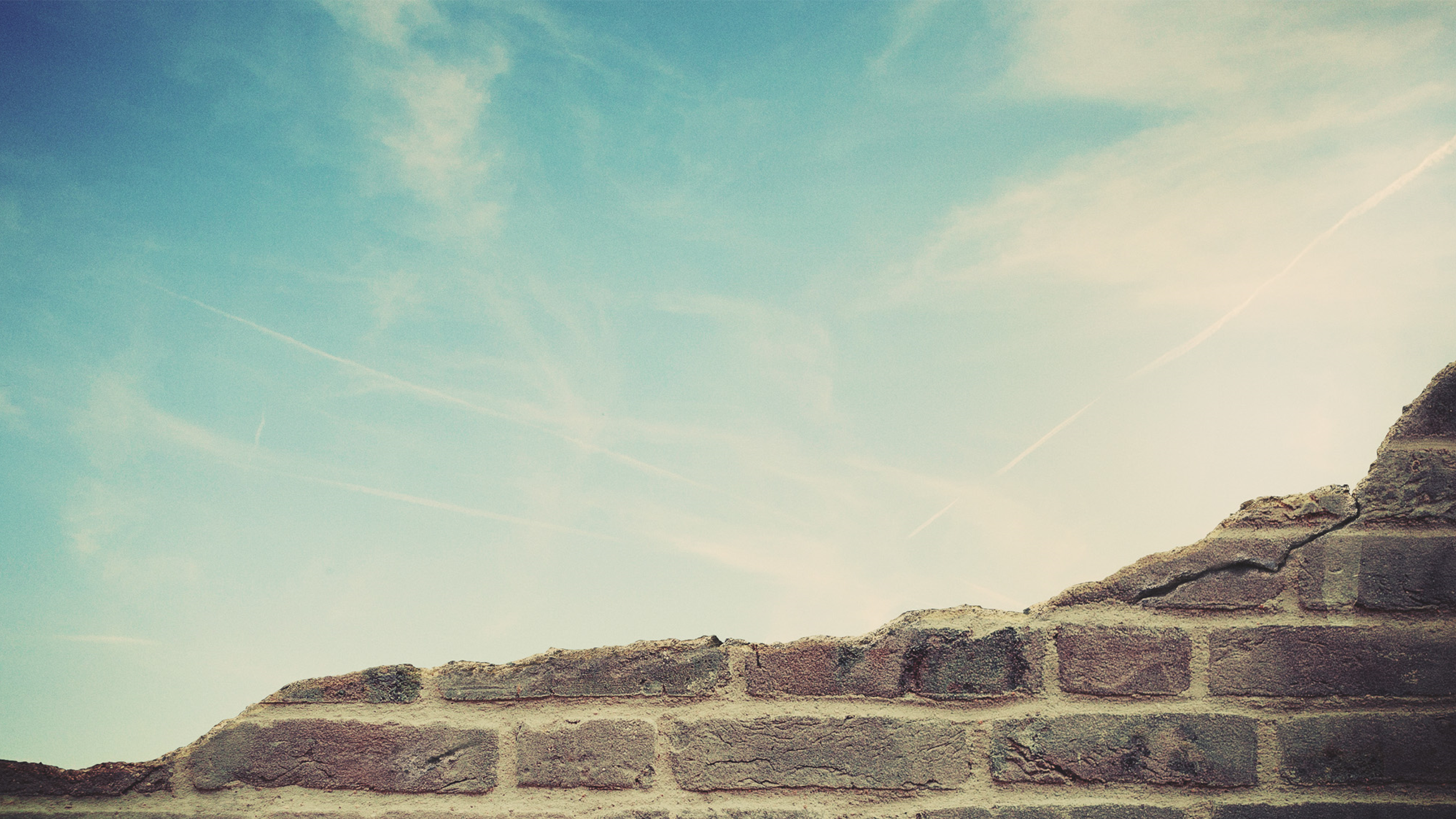 Are You Like Your

Father?
Heavenly
Songs of Praise To God
THE LORD’S SUPPER
Acts 20:7
Closing Prayer
Songs of Praise To God
Monday
Bible Study @ 6:30 pm
Wednesday
Worship & Bible Classes @ 6:30 pm
RESTOREREBUILDRENEW
IN 2022
WHEELER
CHURCH
OF
CHRIST